Intro to Intro to Machine Learning
Mark Stamp
Introduction to Machine Learning
1
What is Machine Learning?
Definition of machine learning (ML)?
Our working definition is…
Statistical discrimination, where the “machine” does the hard work of “learning”
So, we humans don’t have to think too much
ML is often associated with AI 
But actually ML is much more widely applicable
Often, ML based on a binary classifier
Multiclass problems also of interest
ML said to generate “data driven” models
Introduction to Machine Learning
2
What Can ML Do for Me?
Machine learning is very powerful
Practical and useful
Successfully applied to problems in…
Speech recognition and NLP, bioinformatics, stock market analysis, AI (robotics, computer vision, etc.), malware, spam detection, autonomous vehicles, … 
More and more applications all the time
Limited only by your imagination
Introduction to Machine Learning
3
Black Box Approach
Machine learning (ML) algorithm often treated as a black box
This is one of ML’s main selling points!
ML black box view often works well
Can get good results even if you know little about underlying algorithms
But, black box approach is limiting
Especially in new and novel applications
Introduction to Machine Learning
4
Analogy to a Doctor
Nurse practitioner (NP) is a nurse with advanced training
Physician has much more education
Like medical doctor, an NP can diagnose, treat, and manage patients’ problems
Studies show that NPs can do about 80% to 90% of what physicians do
But for the most challenging 10% to 20% of cases, a physician is required
Introduction to Machine Learning
5
Interesting, But What Does This Have to Do with ML?
ML version of NP would have knowledge beyond black box, but not too much
ML version of physician would really understand how/why things work
Goal is for you to become ML physician
For doctors, most challenging 10% to 20% of cases are most interesting…
…and the most lucrative!
Introduction to Machine Learning
6
ML from 10,000 Feet
We focus on binary classification
Data of “type A” and “not type A”
First, we train a model on “type A”
Then given sample of unknown type
Score the sample against the model
If it scores high, classify it as “type A”
Otherwise, classify it as “not type A”
Key ideas are training and scoring
Introduction to Machine Learning
7
[Speaker Notes: Sometimes, we need both types of data (i.e., “type A” and “not type A”) to train a binary classifier (SVM or neural networks, for example). But sometimes (HMM or PCA, for example) we just train a model on one class, “type A”.]
Main ML Topics
Classic ML
Hidden Markov Model (HMM)
Principal Component Analysis (PCA), aka Singular Value Decomposition (SVD)
Support Vector Machine (SVM)
Clustering (emphasis on K-means and EM)
Deep Learning, Neural Networks (ANN) 
Backpropagation, architectures (MLP, CNN, …)
Data analysis & experimental design
Introduction to Machine Learning
8
Many Mini-Topics
Topics on previous slide covered in great detail
Additional “classic” techniques covered in less detail…
k-nearest neighbor (k-NN)
Boosting (AdaBoost)
Random Forests (RF)
Linear Discriminant Analysis (LDA)
Introduction to Machine Learning
9
Deep Learning Topics
Backpropagation (how NNs are trained)
Specific architectures
Convolutional Neural Network (CNN)
Recurrent Neural Network (RNN) and  Long Short-Term Memory (LSTM)
Residual Network (ResNet)
Generative Adversarial Network (GAN)
Word2Vec, transfer learning, ensembles, attention, dropout, explainability, etc.
Introduction to Machine Learning
10
HMM
We cover HMMs in great(est) detail
More detail than most other techniques
You must implement HMM from scratch
You need to really understand HMM!
Compare/contrast most things to HMM
HMMs useful in many applications
And HMMs themselves tell us something
Not always true of other algorithms
Introduction to Machine Learning
11
[Speaker Notes: We compare and contrast most techniques to HMM and SVM.]
High Level View of HMM
Markov process, where states “hidden”
Observations related to hidden states
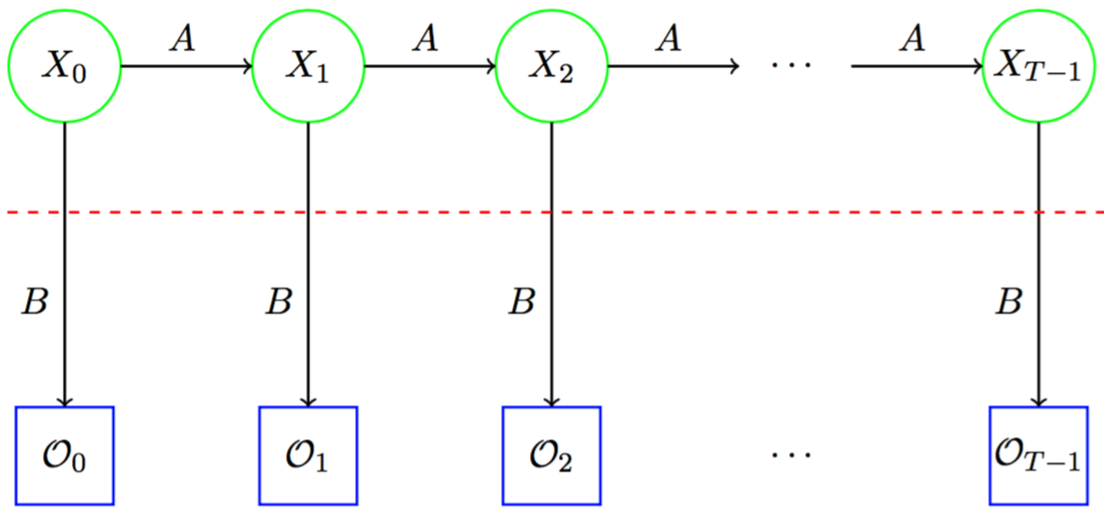 Introduction to Machine Learning
12
HMM as Hill Climb
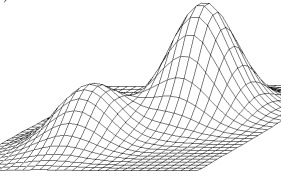 Hill climb on parameter space
What is a hill climb?
Only go “up”, never “down”
In contrast to heuristic search, such as genetic algorithm or simulated annealing
Advantage(s) of hill climb algorithm?
Disadvantages/limitations of hill climb
Alternatives to hill climb?
Introduction to Machine Learning
13
[Speaker Notes: Gradient ascent is an alternative to hill climbing that we will cover in great detail.]
PCA
PCA serves to reduce dimensionality
Training is complex (linear algebra)
But scoring is fast and efficient
So, when the dust settles, PCA is actually easy to use and very efficient
Singular Value Decomposition (SVD) (almost) synonymous with PCA
SVD is one way to train a model in PCA
Introduction to Machine Learning
14
[Speaker Notes: PCA can help us deal with the “curse of dimensionality”]
High Level View of PCA
Find directions with highest variance
Reveals useful info…
…dimensionality can be reduced
Why high variance?
Need some linear algebra here…
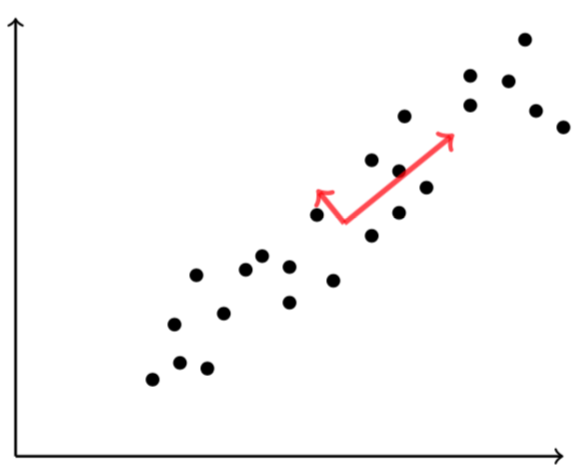 Introduction to Machine Learning
15
SVM
SVM has nice geometric interpretation
We can draw pretty pictures!
In SVM, we increase the dimension
Maybe not so intuitive (compare to PCA)
SVM often used similar to other ML
But also ideal as a “meta-score” to combine other scores/techniques
Nice combination of theory & practice
Introduction to Machine Learning
16
[Speaker Notes: Good things about SVMs include an intuitive geometric interpretation, strong theoretical guarantees, and efficient algorithms. It doesn’t get any better than that!]
High Level View of SVM
Labeled training data
Separate the sets…
…and maximize “margin”
Easy to picture
We use lots of calculus to make sense of SVM
Derivation of SVM is not trivial!
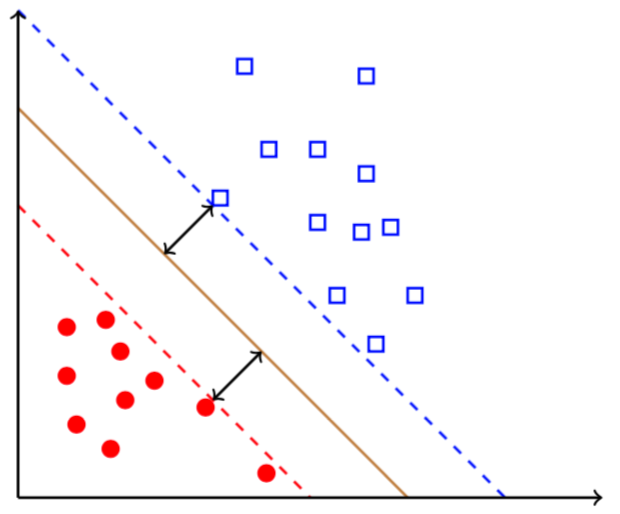 Introduction to Machine Learning
17
Clustering
Usually, used for “data exploration”
I.e., we cluster hoping to learn structure from data that we know little about
Observed structure may or may not be meaningful (we can cluster anything)
In detail, we consider
K-means clustering
EM (expectation maximization) clustering
Introduction to Machine Learning
18
Clustering Example
Unsupervised
Data exploration
K-means is easy and intuitive
EM more challenging
Some statistics…
Multivariate Gaussian distributions!
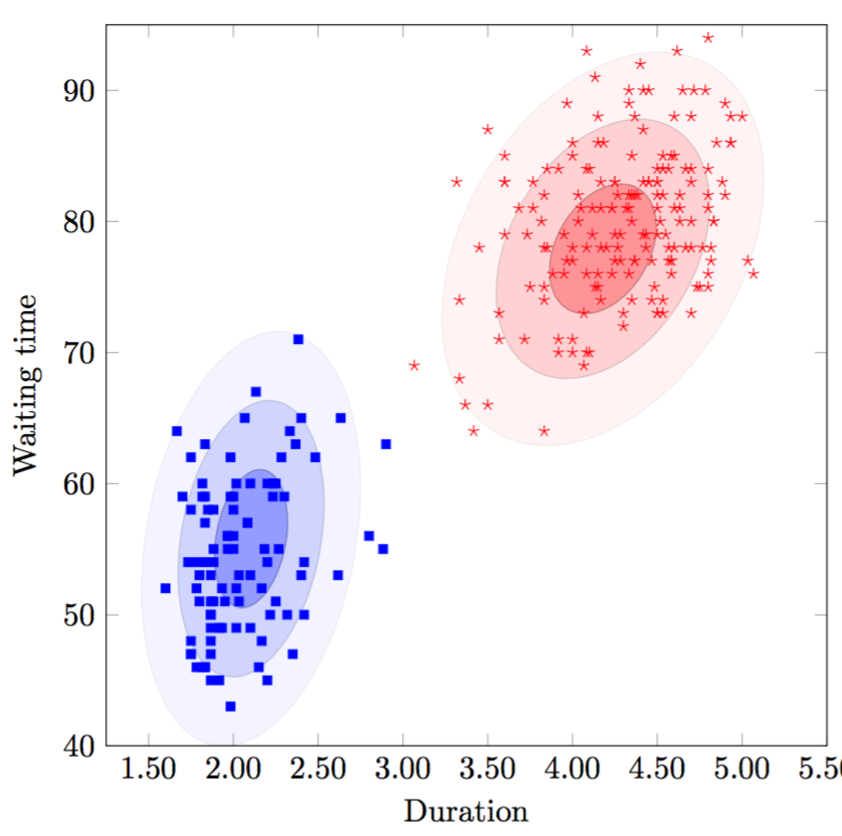 Introduction to Machine Learning
19
[Speaker Notes: EM clustering has some close connections to HMMs.]
Classic Mini Topics++
Boosting
Make arbitrarily strong classifier from many (weak) classifiers
Focus on AdaBoost (Adaptive Boosting), which is simplest strategy
Linear Discriminant Analysis (LDA)
Discuss this in some detail
Interesting connections to PCA and SVM
Introduction to Machine Learning
20
Classic Mini Topics
Random forest (RF)
Very popular and useful
Based on decision trees
We cover only the very basics
K-nearest neighbor (k-NN)
Simplest “machine learning” imaginable
Often works surprisingly well
Some “gotchas” to be aware of
Introduction to Machine Learning
21
Deep Learning Topics
Artificial neural network (ANN)
A mini-mini-topic in 1st edition of book
But now major-major topic of the course
Backpropagation
Technique to train most neural networks
Essentially, a BIG calculus problem
Based on automatic differentiation and…
Reverse mode automatic differenatiation
Introduction to Machine Learning
22
MLP
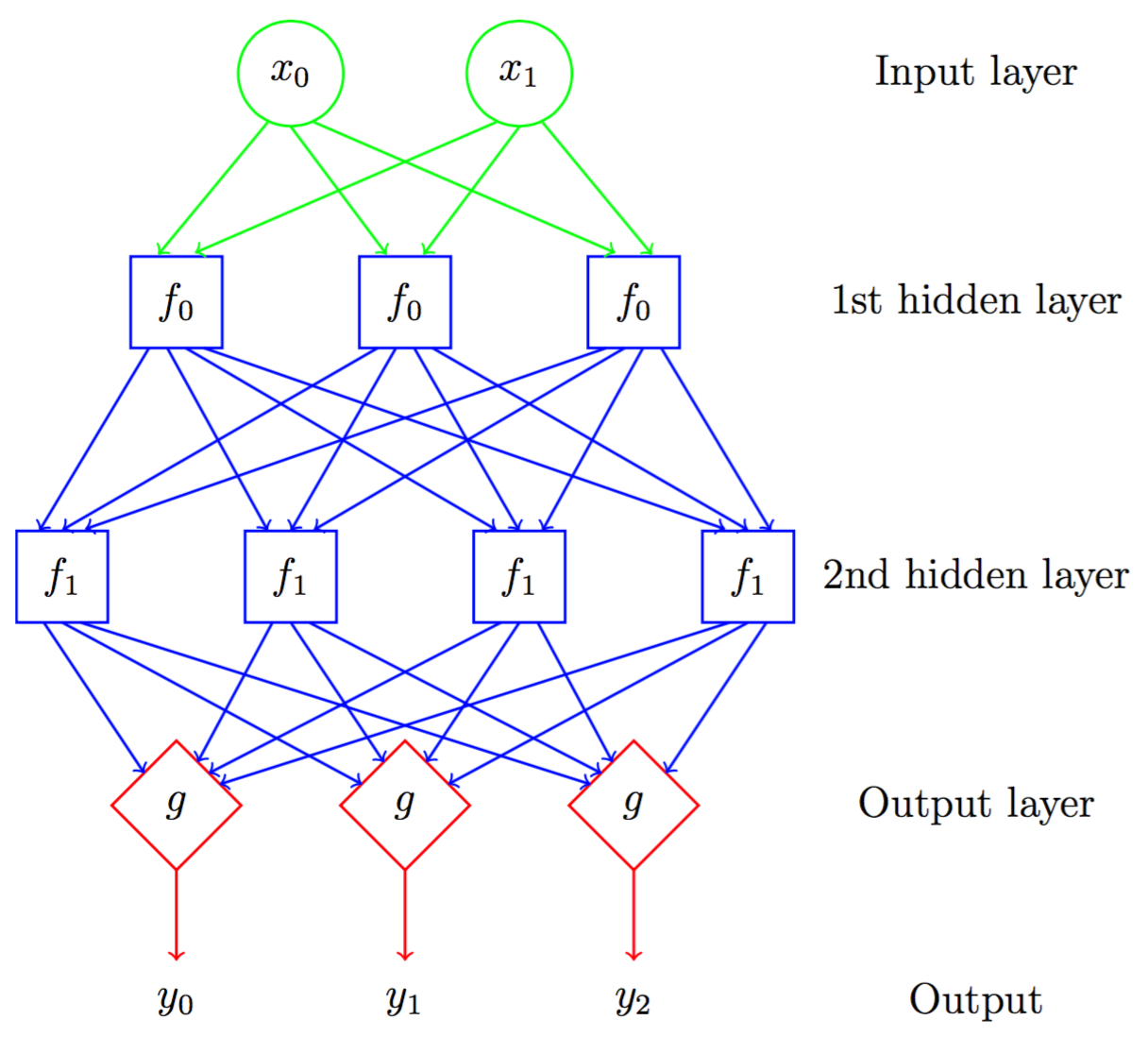 Multilayer Perceptron 
Basic type of neural network
Feedforward network
There are  no loops or feedback
Introduction to Machine Learning
23
CNN
Convolutional neural network 
Optimized for image analysis
Convolutions for translation invariance and efficient training   
CNNs are popular
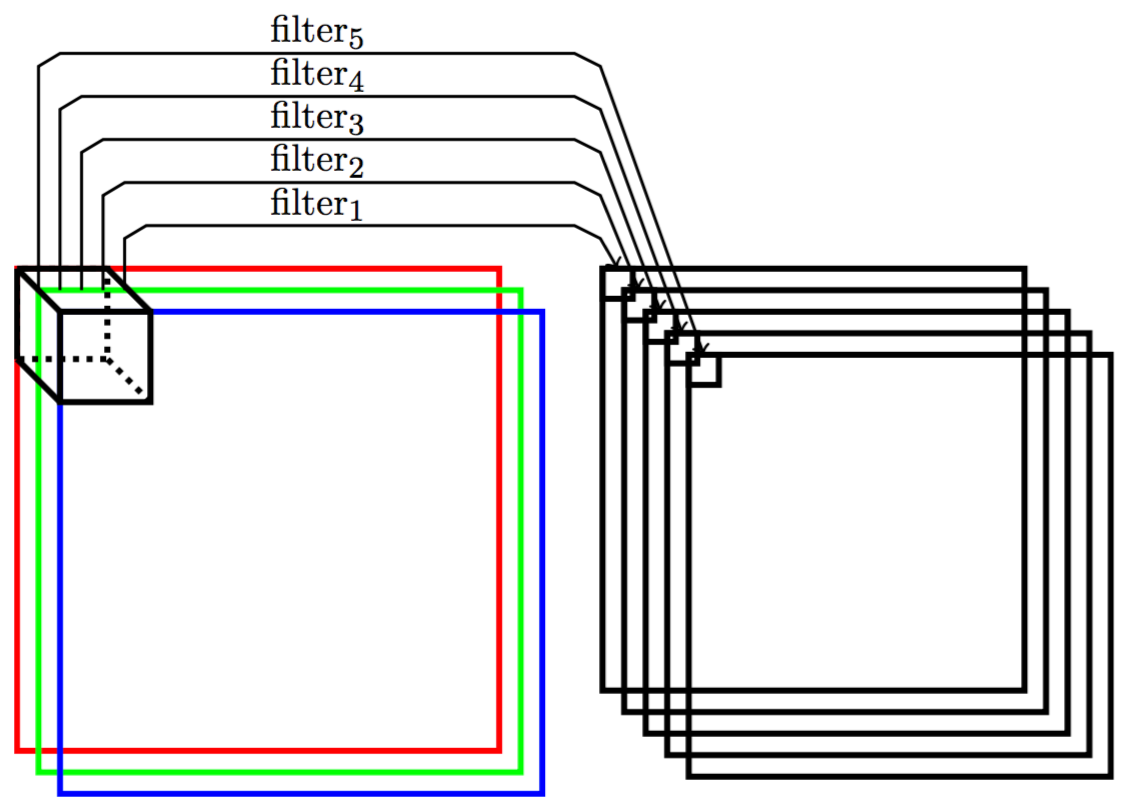 Introduction to Machine Learning
24
RNN and LSTM
MLP networks are feedforward
Have no “memory”
RNN has memory
Problem with RNN
Vanishing gradient
LSTM is improved form of RNN
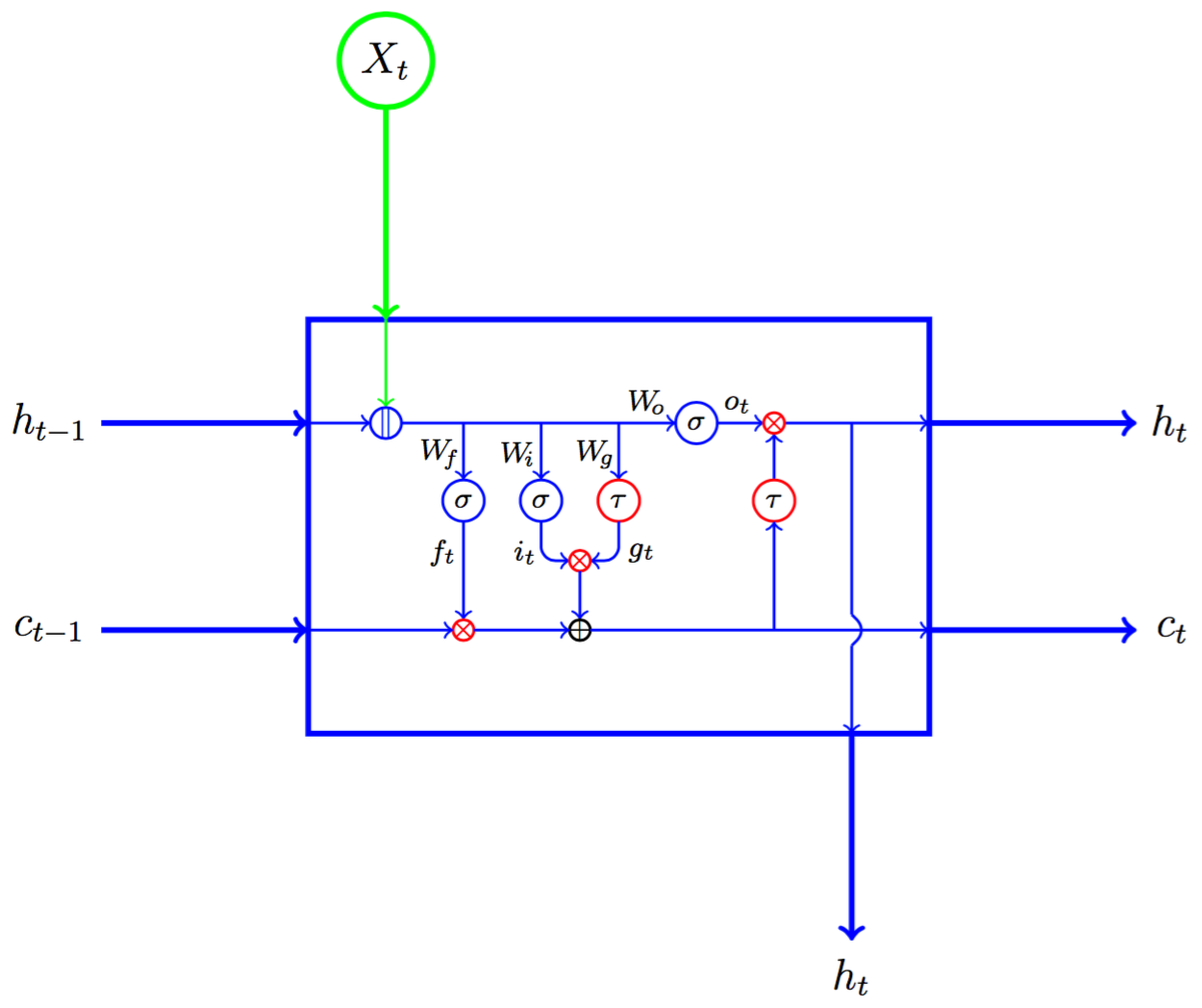 Introduction to Machine Learning
25
[Speaker Notes: Commercially, LSTM is the most successful NN architecture to date.]
ResNet
Residual network also deal with vanishing gradient
Shortcuts for “improved” gradient
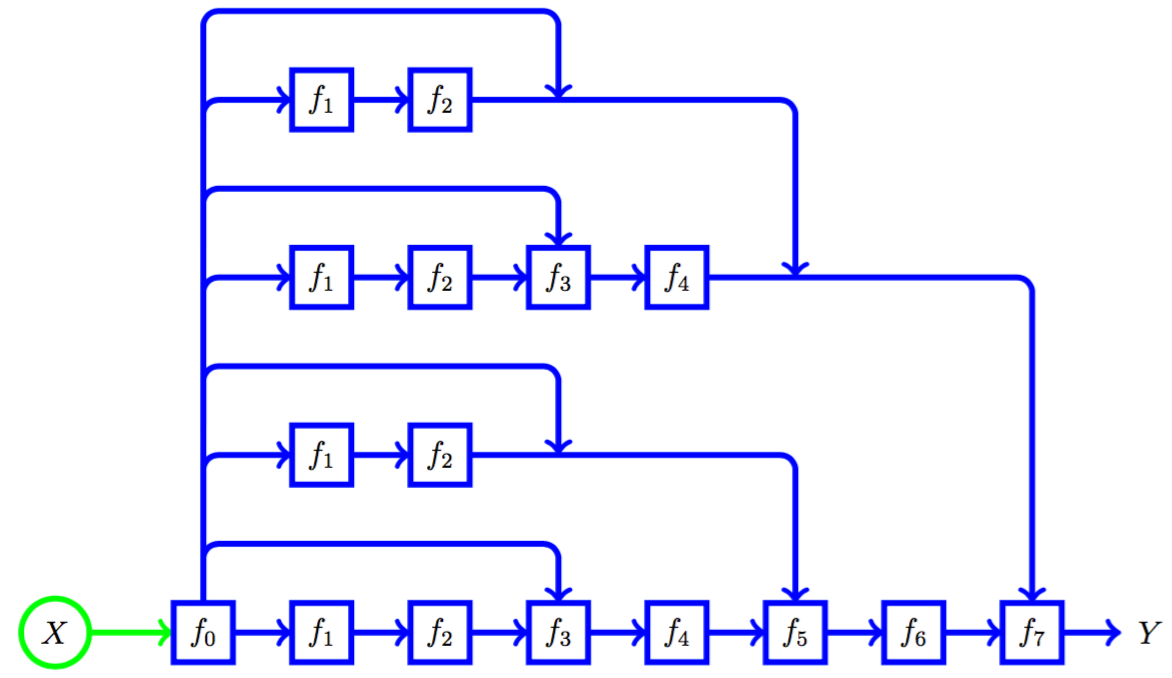 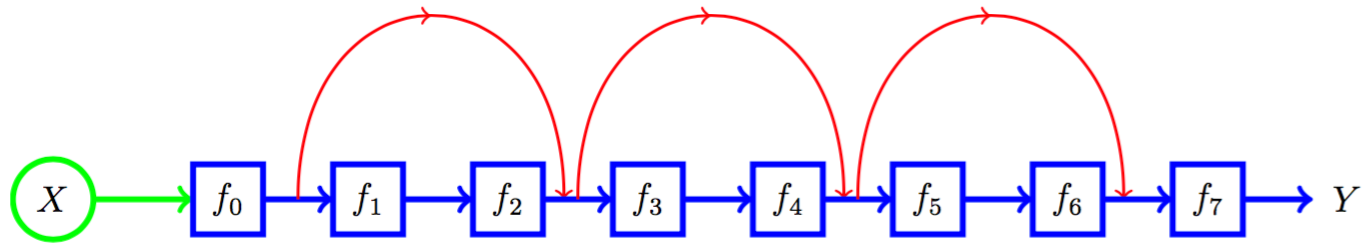 Introduction to Machine Learning
26
GAN
Discriminative network (D) classifies
Generative network (G) generates (fake) samples that fit training data
Generative adversarial network (GAN) pits D and G against each other
D trained to distinguish between real samples and fake data from G 
G trained to trick D network
D and G compete in a “minimax” game
Both D and G can improve in training
Introduction to Machine Learning
27
GAN
GAN algorithm is surprisingly simple
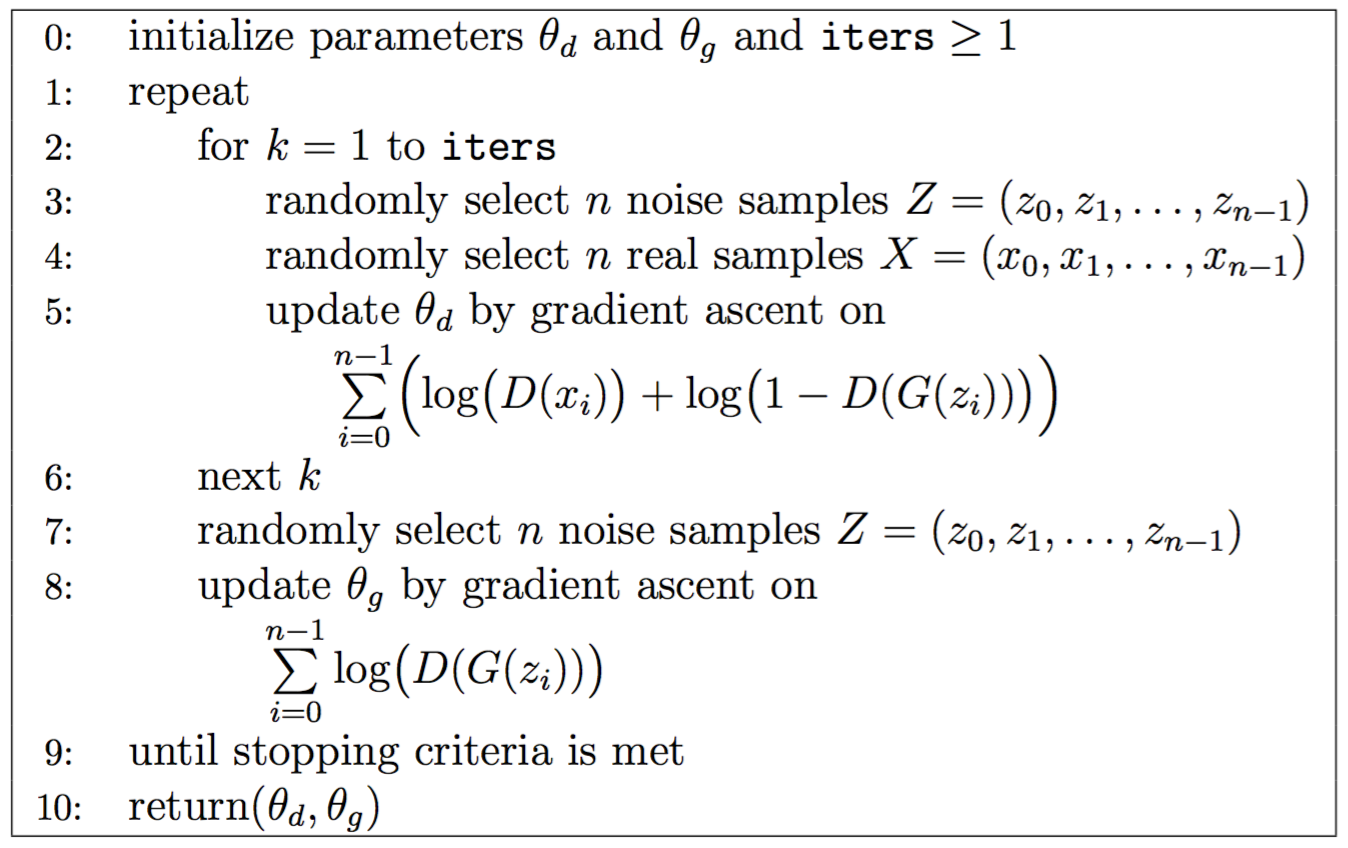 Introduction to Machine Learning
28
Word2Vec
Vector “embeddings” of words
Word2Vec uses shallow neural network
Train neural network on words
Weights of trained network are the embedding vectors
Model not used for any other purpose
Word2Vec algebraic properties captures “meaning” of langauge
Introduction to Machine Learning
29
Deep Learning Mini Topics
Transfer learning
Use pre-trained model
Re-train the output layer
Ensemble techniques
Combine multiple techniques
Ensembles win most competitions
Dropout and regularization
Ways to avoid overfitting
“Learning” vs “memorization”
Attention, explainability, and more…
Introduction to Machine Learning
30
The Dreaded Math/Stats
We strive to keep math to a minimum
Course is (mostly) self-contained wrt math
We do assume knowledge of calculus
To understand ML, cannot avoid math...
HMM  discrete probability
PCA  fancy linear algebra (eigenvectors)
SVM  calculus (Lagrange multipliers)
Clustering  statistics/probability
Backpropagation  calculus (computational)
Introduction to Machine Learning
31
Data Analysis
Critical to analyze data carefully
Especially true in research mode, as we must compare to previous work
Often, a major weakness!
We’ll discuss…
Experimental design, cross validation, accuracy, ROC curves, PR curves, imbalance problem, and so on
Introduction to Machine Learning
32
Applications
Applications are drawn mostly from information security
Classic cryptanalysis (HMM)
Image spam detection (PCA, SVM)
Image-based malware analysis (CNN, MLP, RNN, transfer learning, etc.)
Malware evolution detection
Other topics as time permits
Introduction to Machine Learning
33
3 Stages to ML Enlightenment
First stage  elementary-school level
“Big picture” from 10k feet
See the descriptions in this intro 
Second stage  drill down on big picture
More detailed and nuanced than first stage
Understand the pictures used in stage 1
Third stage  deep understanding
Learn derivations and understand details
Introduction to Machine Learning
34
ML Enlightenment
In this class, we aim for highest (3rd stage) level of ML enlightenment
To pass the class, at a minimum, you must have stage 2++ knowledge…
… and able to effectively use ML and…
… understand strengths/weaknesses
Key to success
Work hard on homework and project!
Introduction to Machine Learning
35
Bottom Line
We cover selected machine learning techniques in considerable detail
We discuss many applications, mostly related to information security
Goal is for students to gain a deep understanding of the techniques
And be able to apply ML…
…especially in new and novel situations
Introduction to Machine Learning
36
How to Succeed in ML Class
Ask questions
Good questions are good for everybody
Treat the math/stats as your friend
Math is necessary to make sense of ML
Do not fear hard work!
Machine learning is not a spectator sport
Learning is a 3-step process
Read book, attend lecture, do homework
Introduction to Machine Learning
37
How to Succeed in Any Class
To repeat: Learning is 3-step process
Read the book
Attend the lectures
Work hard on the homework (projects too)
It’s best to do these 3 things in the order listed above
In other words, read ahead in the book
Introduction to Machine Learning
38